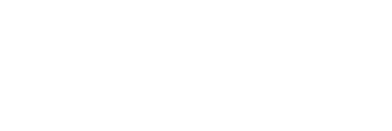 BLI EIN KONGEVEGAMBASSADØR DU OG!
19.06.2017
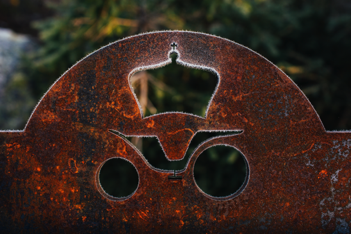 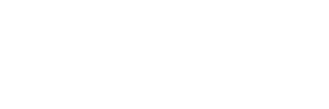 Kongevegbedrifter Filefjell SA
17 bedriftar i Vang og Lærdal
	med tilknytning til vegen

Utvikle reiselivsproduktet

Bygge destinasjonsidentitet

Profilering
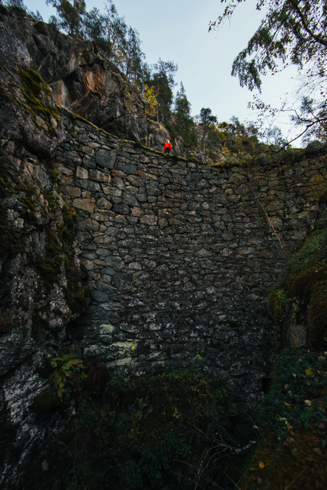 Reiselivsproduktet
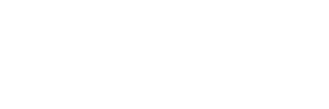 Overnatting, mat, opplevelser og aktiviteter

Forankret i Kongevegens historie og  naturopplevingar langs vegen 

Omsyn til kulturminneverdien vegen representerer.
Støtte lokalt og nasjonalt
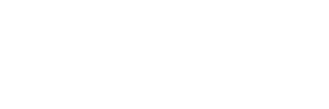 Vang og Lærdal kommune, 
Innovasjon Norge, 
Vang Sparebank, 
Vang Energiverk
Vang-Filefjell-Tyin
	Reiselivslag
Lærdal reiselivslag
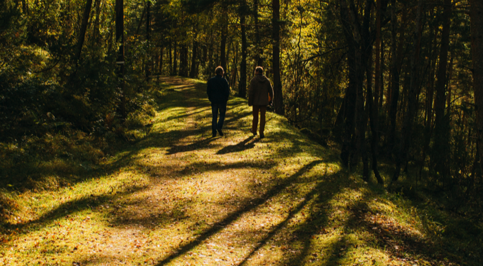 Sesongen 2016
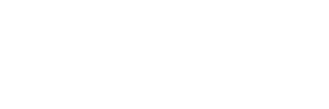 Mykje positiv merksemd

Auka besøkstall og omsetning

Tilbakemeldingar frå besøkande
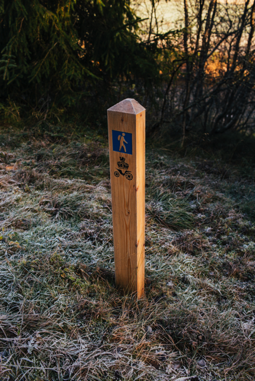 Sesongen 2017
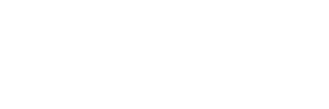 Stor pågang bestillingar og 
	henvendelsar

Antall besøkande?
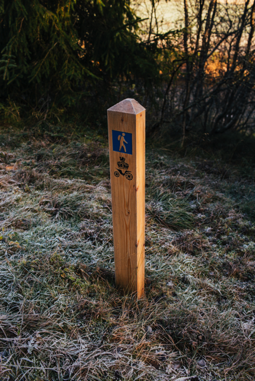 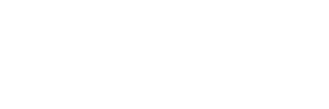 Turvegen
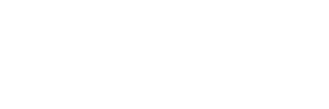 Ca 10 mil lang

50 % av vegen på autentisk trasé

Varierende underlag:
Gras, grus, sti, asfalt

Ca. 50 % gras og sti
Ca. 50 % asfalt og grus
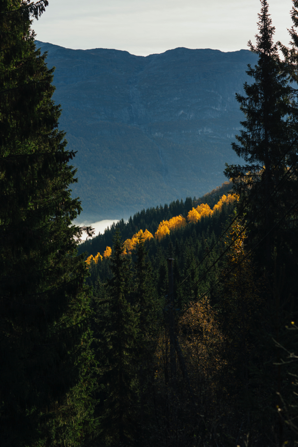 Turvegen
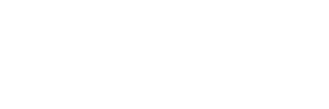 Høgdepunkt

Mellomstrekningar

Rundturar og avstikkarar

Attraksjonar
Høgdepunkt
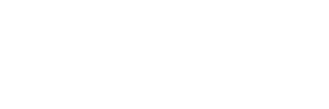 Kvamskleiva (4,7 km)

Øye – Tyinkrysset (12.3 km)

Kyrkjestølen – Maristova (10,7 km)

Vindhella (2,6 km)

Galdane (4,4 km)

Lærdalsøyri
Mellomstrekningar
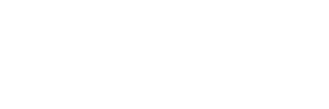 Syndrol-Bøflaten (5 km)
Sørre Hemsing – Øye (Vennisvegen) (20 km)
Tyinkrysset – Kyrkjestølen (8 km)
Maristova – Borlo (8 km)
Borlo – Borgund/Vindhella (10 km)
Vindhella – Galdane (1 km)
Seltun – Lærdalsøyri (16)
Rundturar og avstikkarar
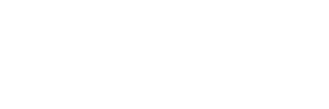 Vindhella – Sverrestigen (4,2 km)
Galdane – Seltunåsen (8,6 km)
Sandalsstølen (7 km frå Vennisvegen)

Andre:
Rundt Otrøvannet
Turmarsjrunder på Borlo (5 og 10 km)
Attraksjonar langs vegen
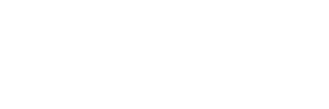 Vangssteinen
Kvernene på Leine
Øye Stavkyrkje
Grihamar milestein
St Thomaskyrkja
Stiftsstøtta
Margrethestova
Borlo Bygdetun
Borgund Stavkyrkje
Lærdalselvi og laksen
Lærdalsøyri
Vandre vegen
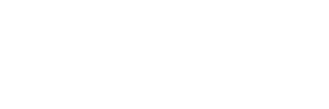 Mange ynsker å vandre heile vegen

Anbefalar også å bo fast og vandre høgdepunkta som dagsturar
Sykling
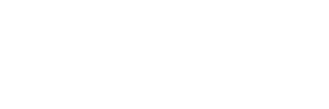 Eigen anbefalt sykkeltrasé
(Vennisvegen, E16 over Filefjell, gamle E16 i Lærdal)

Statens vegvesen vil unngå sykling på dei verna strekningane (slitasje)

Ikkje alle etappane er egna for tursykling

Satsar på informasjon og ikkje forbod
Mest spurte spørsmål
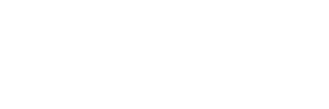 Start og endepunkt
Overnatting
Bagasjetransport
Ha med barn
Sesong
Anbefalte etappar
Sykling
Hest
Hund
Rullestol
Telting
Turkart
Transport (buss)
Parkering
Praktiske utfordringar
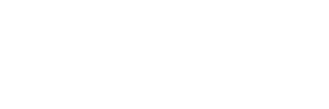 Vedlikehald veg

Vedlikehald skilting og merking

Søppelhandtering

Toalettar

Parkering
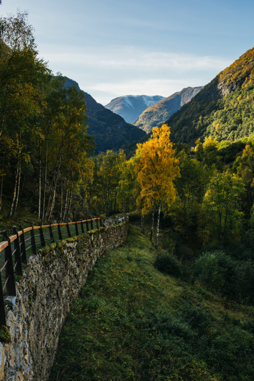 Samarbeid
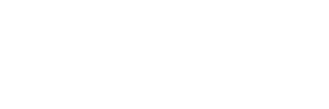 Vedlikehald veg og skilting:
Kommunane og Statens Vegvesen

Utvikling av reiselivproduktet og informasjon utad:
Kongevegbedriftene i samarbeid med Visitselskapa og aktuelle reiselivsaktørar
Informasjon og kontakt
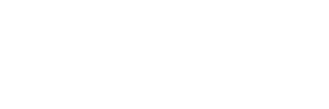 www.visitkongevegen.no

info@visitkongevegen.no

Facebook: 
@kongevegen

Instagram:
visitkongevegen
kongevegen.over.filefjell 

Outtt
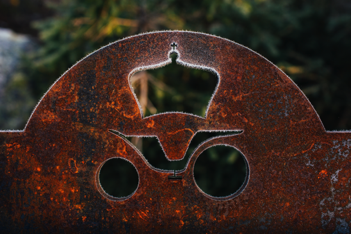 Alle foto: Samuel Taipale
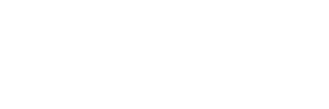